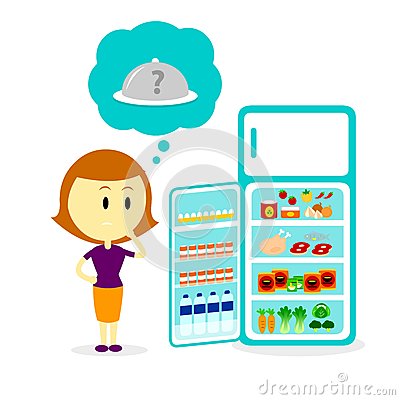 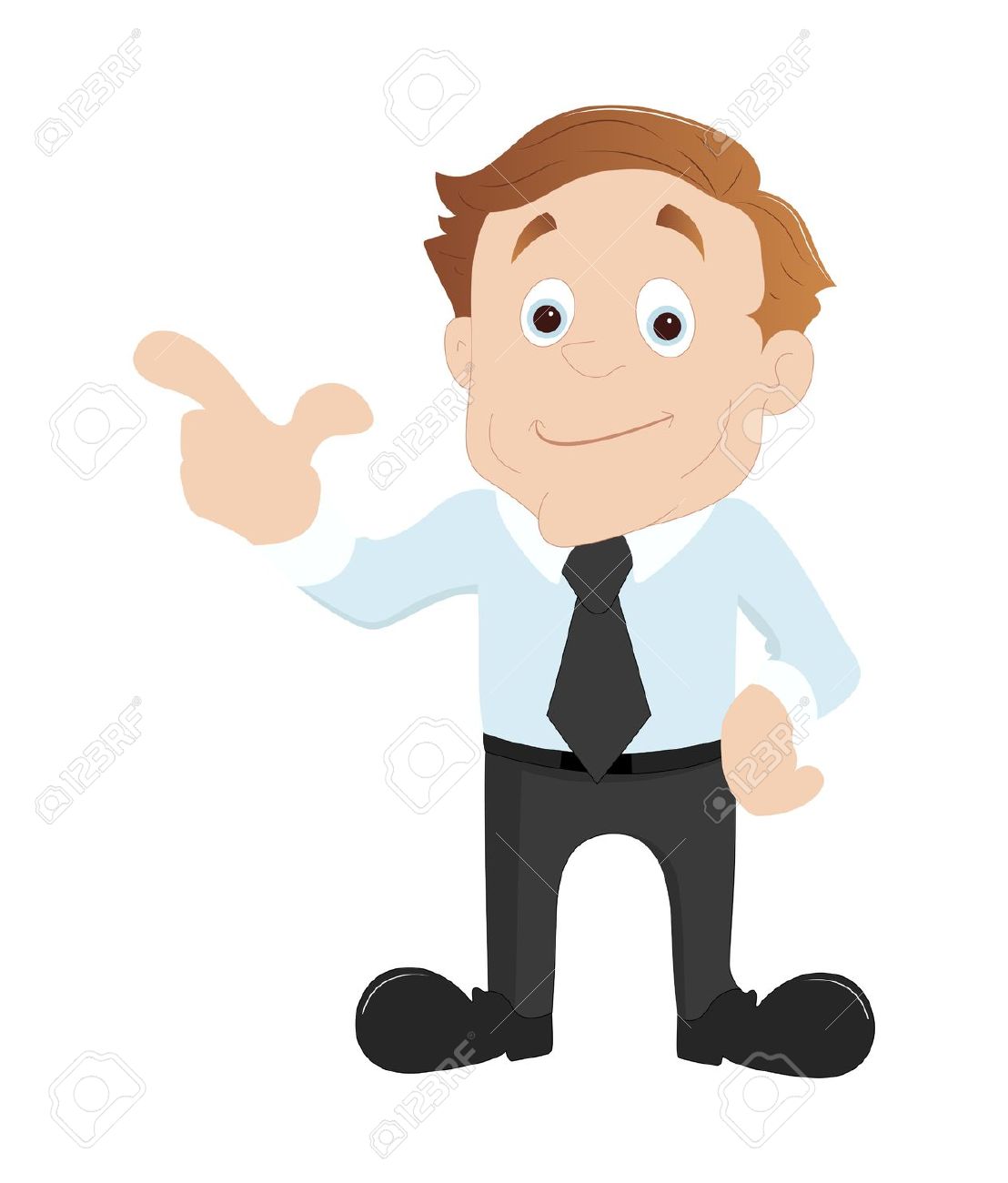 1
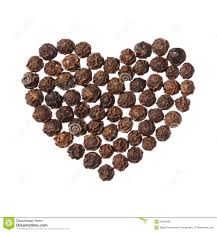 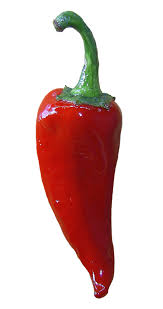 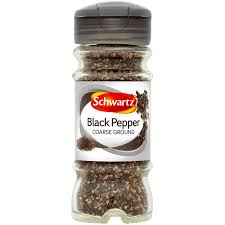 What are these?
2
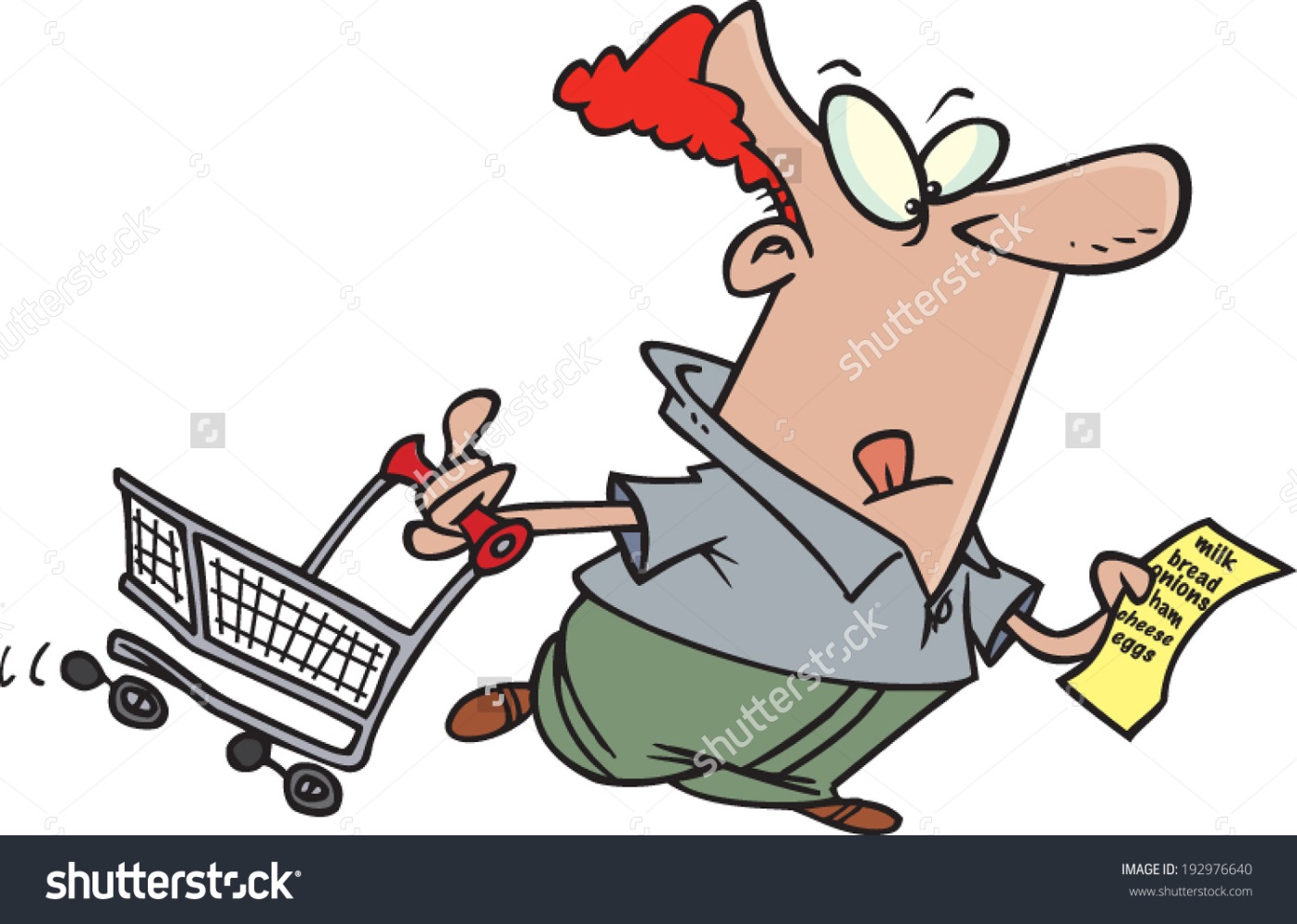 3
Have you run an errand of grocery shopping for dinner?
What do you need to know before grocery shopping?

What did you buy in the supermarket?
4
Worksheet 1. Remember Words
5
Worksheet 2. T(True) / F(False)
There are a little like and a little juice. (    )
Charles is looking in his suitcase. (    )
A refrigerator is called a ‘fridge’. (    )
Charles is making shopping list. (    )
There isn’t some cheese. (    )
There is some pasta noodles. (    )
Charles’ wife is making dinner. (    )
6
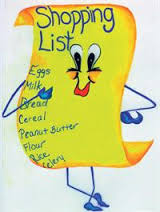 7
Worksheet 3. Discuss with your partner
What kind of breakfast can Charles make with the foods they already have in the refrigerator?


Who cook the dinner normally?
8
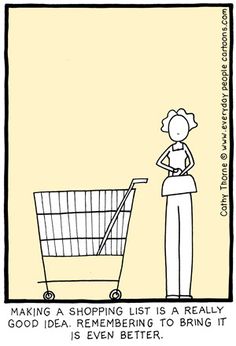 1)Dinner menu
2)Shopping list
9
Answer 1. Remember Words
10
Answer 2.  True/False
There are a little like and a little juice. ( T )
Charles is looking in his suitcase. ( F )
A refrigerator is called a ‘fridge’. ( T )
Charles is making shopping list. ( T )
There isn’t some cheese. ( F )
There is some pasta noodles. ( T )
Charles’ wife is making dinner. ( F )
Green pepper
Lettuce
Garlic
Butter
Bread
Charles’ shopping list
11
Worksheet 3. Discuss with your partner
What kind of breakfast can Charles make with the foods they already have in the refrigerator?


Who cook the dinner normally?
Egg salad, garlic bread, fried rice
Charles’ wife
12